From Blasting to Bridging: Building Electronic Resource Management (ERM) Infrastructure
Patricia Pang, Electronic Resources Assistant & MLIS candidate
Sue Bengtson, Collections Analyst & Business Librarian
[Speaker Notes: Sue]
Our task
explore CORAL as an potential ERM for UVic Libraries
if suitable, develop recommendations and best practices for maintaining the information with workflow documentation 

WHY?
“Having data to make informed decisions related to acquisitions, budget allocation and collection strategies will benefit all areas of the libraries.”  AUL Learning & Research Resources
[Speaker Notes: Sue]
Our ERM needs
Central location of information
 Usage statistics
 License agreements
 Vendor relationships
 Renewal information
Consistency of format
Elimination of duplication 
Transparency – readily accessible shared location
[Speaker Notes: Sue]
Our current situation
Multiple locations for stored information
Not easily accessible, especially comparisons across platforms
Admin account holders “gatekeep” access usage statistics
Multiple systems & multiple logins requires management of passwords
Historical knowledge and notes on licenses kept in personal emails and experience
Different Excel spreadsheets for different types of information
[Speaker Notes: P]
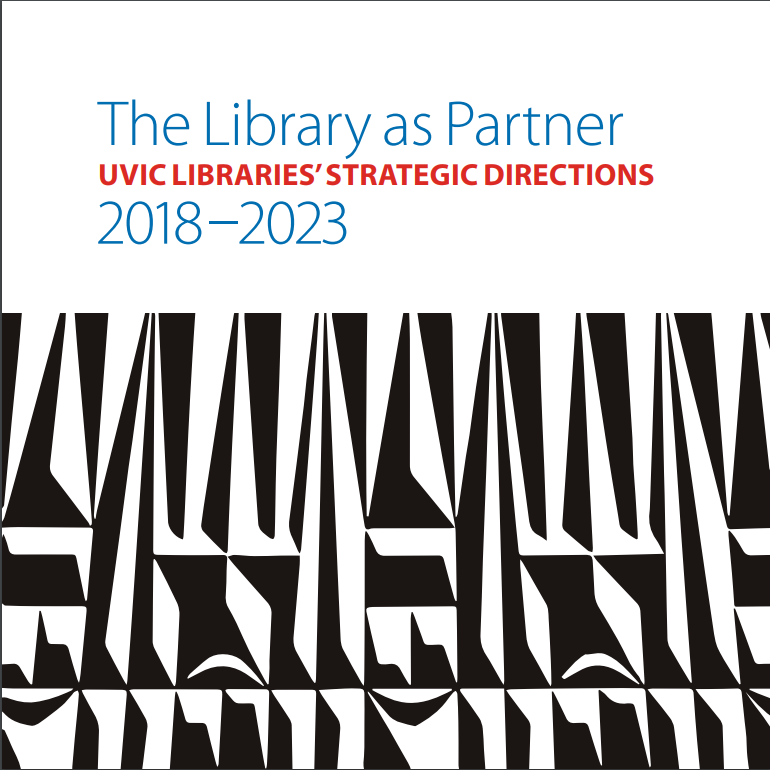 Three guiding principles:
Open
Engaged
Enduring
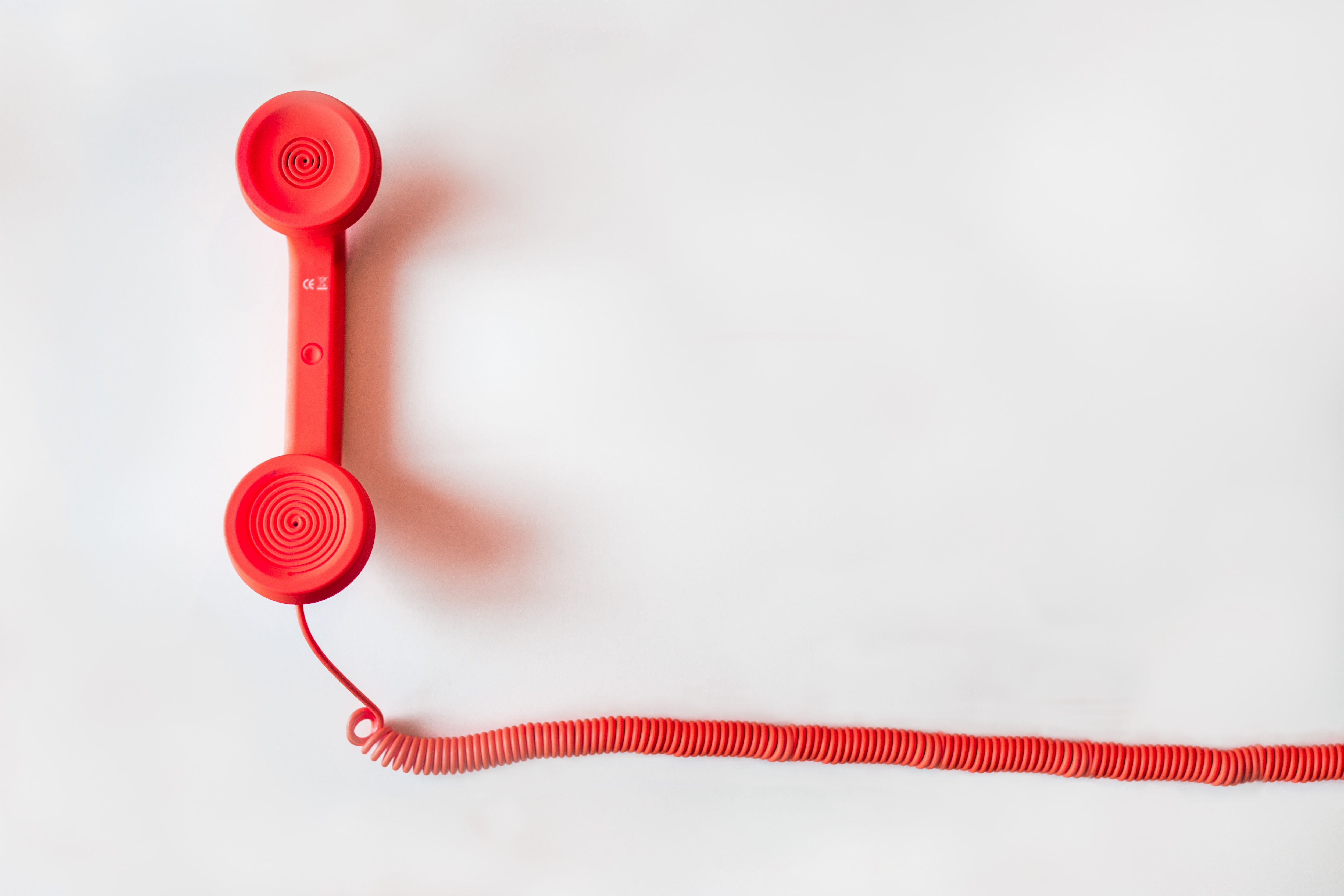 Communication, in particular intra-unit communications, was identified as an obstacle to achieving UVic Libraries’ Strategic Directions
Photo Credit: Negative Space from Pexels
[Speaker Notes: Photo by Negative Space from Pexels]
Options to consider
[Speaker Notes: Patricia]
Experience with LibAnswers as a workflow solution
Centralized spot for problem reports
Transparency for training purposes
Keep statistics
Track status of inquiry
Ability to claim tickets prevents duplication of responses
[Speaker Notes: Patricia]
Summon 2.0 Reports
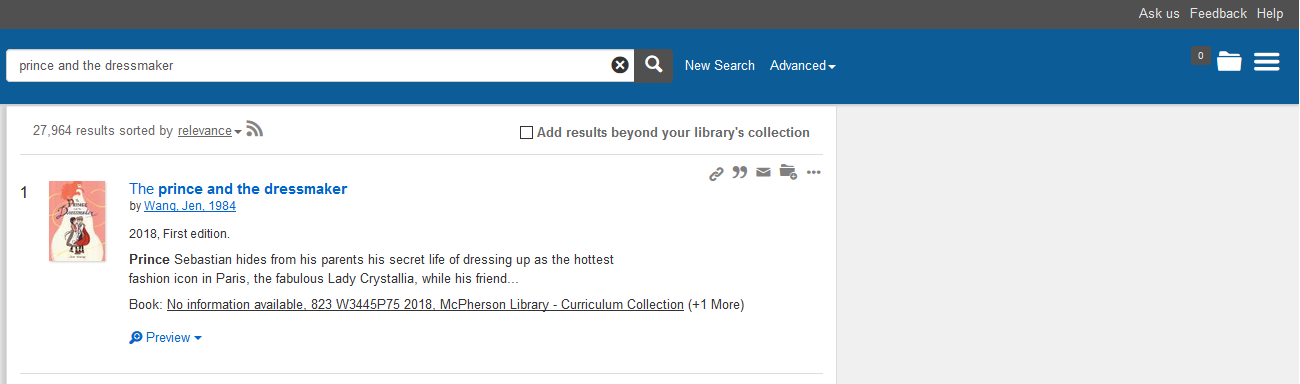 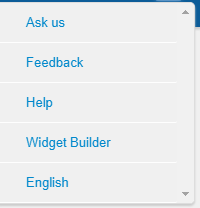 This is found on the Summon Search page.

Feedback is sent to the personal email of 4 librarians on the Discovery & Linking Technologies Committee
[Speaker Notes: Patricia]
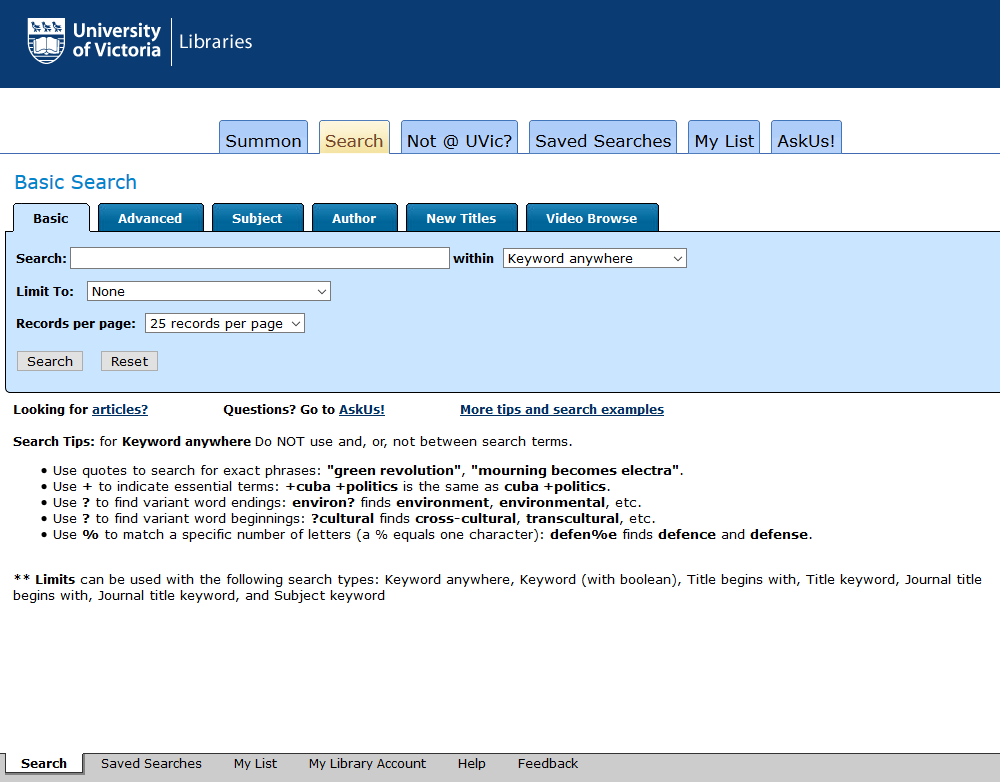 Voyager Feedback
This is found on our catalogue page.
Sent to 4 personal emails (Systems Librarian, librarian working on website redesign, and 2 unit supervisors) and the Serials unit email
[Speaker Notes: Patricia]
360 Link Problem Report
Sent to askref@uvic.ca, esource@uvic.ca, and Discovery & Linking Technologies Committee chair
[Speaker Notes: Patricia]
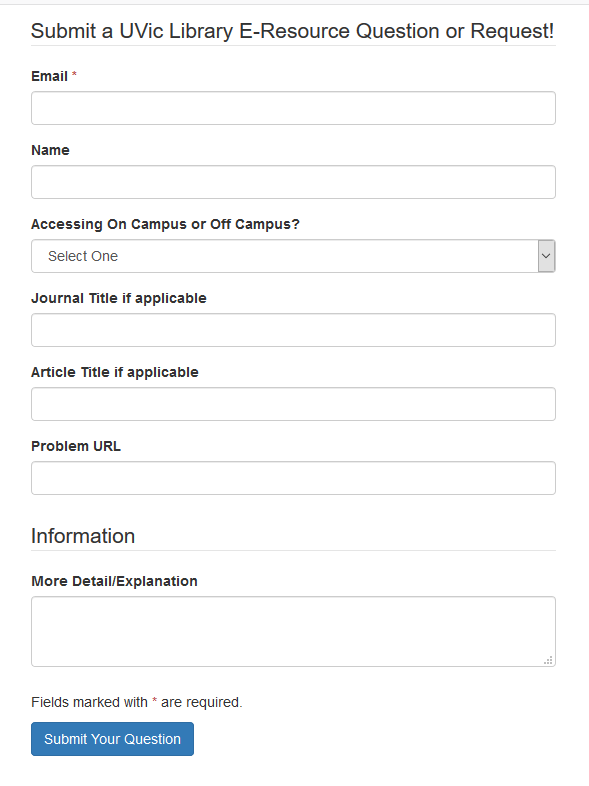 LibAnswers
So…yet another form BUT it starts a ticket
[Speaker Notes: Patricia]
[Speaker Notes: Patricia]
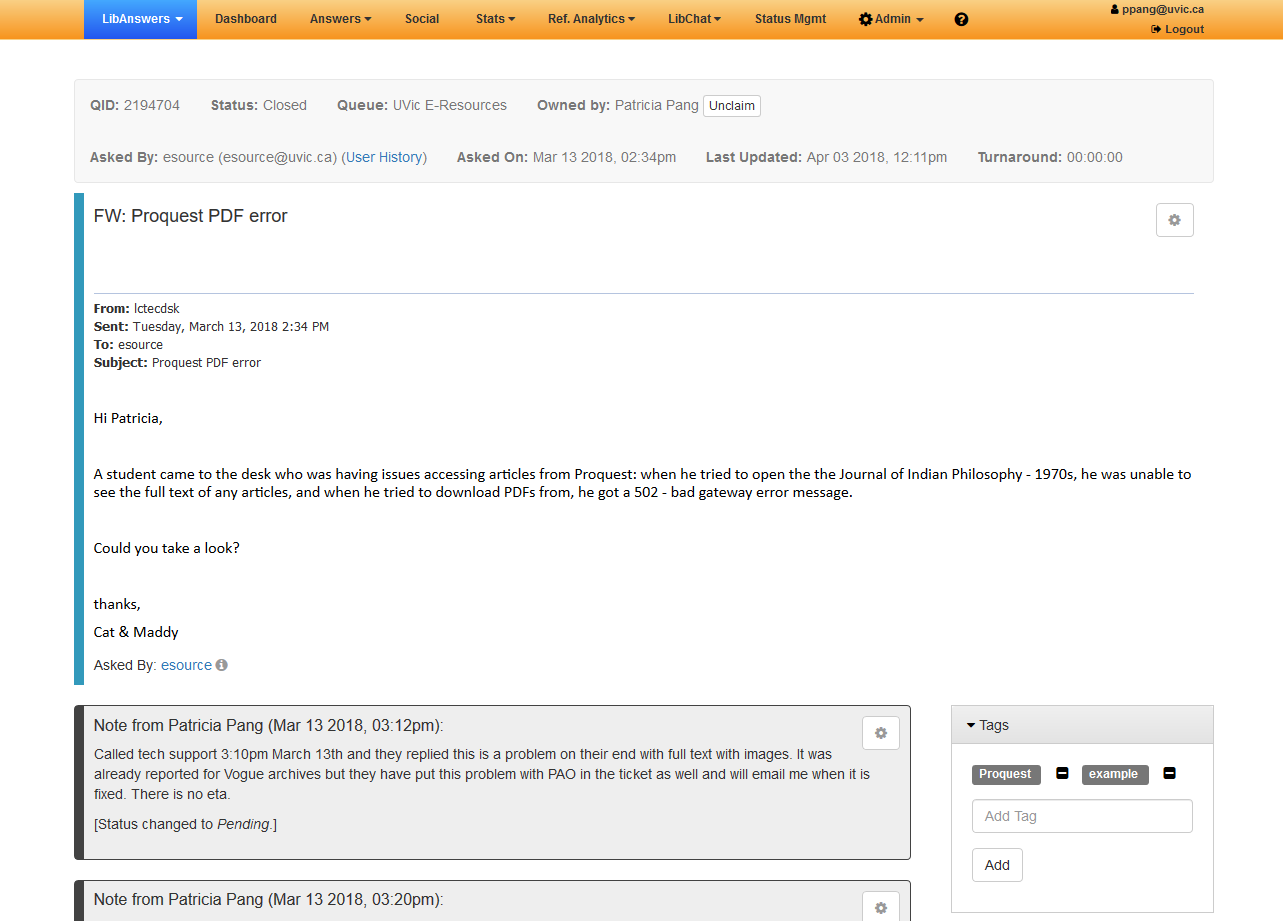 [Speaker Notes: Patricia]
Bundled subscription is more cost effective than individual subscriptions
Springshare subscriptions desired
Current Springshare subscriptions
[Speaker Notes: Sue

LibGuides CMS (Platinum Version) – provides more 

LibStaffer – create schedules and 

LRIG-what it means

LibCal as a libraries wide calendar implies a more holistic approach]
Constraints of moving to a new system
Cost
Training
Organizational buy-in
Time available for trialing and implementation
Requires consultation with stakeholders across organization
Infrastructure support and maintenance
[Speaker Notes: Sue]
No matter what system we use, it has to be…
Collaborative 
Provide transparent access 
Easy for librarians and staff to log in and use
Able to start small, scale up


Embrace its potential
We also have to…
[Speaker Notes: P]
Next steps
Wide ranging consultation
Presentation scheduled for next month’s Libraries Council
How do we know we’ve consulted with the “right” people
Identify stakeholders across the organization for draft working groups
Consider innovative applications
[Speaker Notes: Patricia]
Questions?
Patricia Pang – ppang@uvic.ca
Sue Bengtson - suebeng@uvic.ca
19